Návrh modelu moderní přepravní technologie MHD v Českých Budějovicích
Autor diplomové práce: Bc. Vít Anderle

Vedoucí diplomové práce: Ing. Jiří Čejka, Ph.D.

Oponent diplomové práce: Ing. Pavol Meško, Ph.D.
Motivace a důvody k řešení
Osobní zájem
Vlastní nápady na zlepšení
Prohloubení znalostí
Praxe
Průzkumy
Možná inspirace pro DPMČB
Zadání diplomové práce
Na základě posouzení současného stavu a zjištěných nedostatků, dojde k realizaci návrhu některých opatření pro její odstranění. Práce v sobě zahrnuje modernizované modely jeden se stávající ekonomickou zátěží a druhý model realizovaný z hlediska maximálního užitku cestujících, při přiměřených ekonomických nákladech.
Metodika práce
Studium odborné literatury
Analýza DMPČB
Komparace s obdobně velkými podniky
Průzkum přesnosti linek
Rozhovor s řidičem MHD a konzultace s pracovníkem DPMČB
Relativní obsazenost spojů v pracovní den v roce 2019
Výpočet 
Denní ekonomické hodnoty
Vícekriteriální metody (WSA)
Dopravní podnik města České Budějovice, a.s.
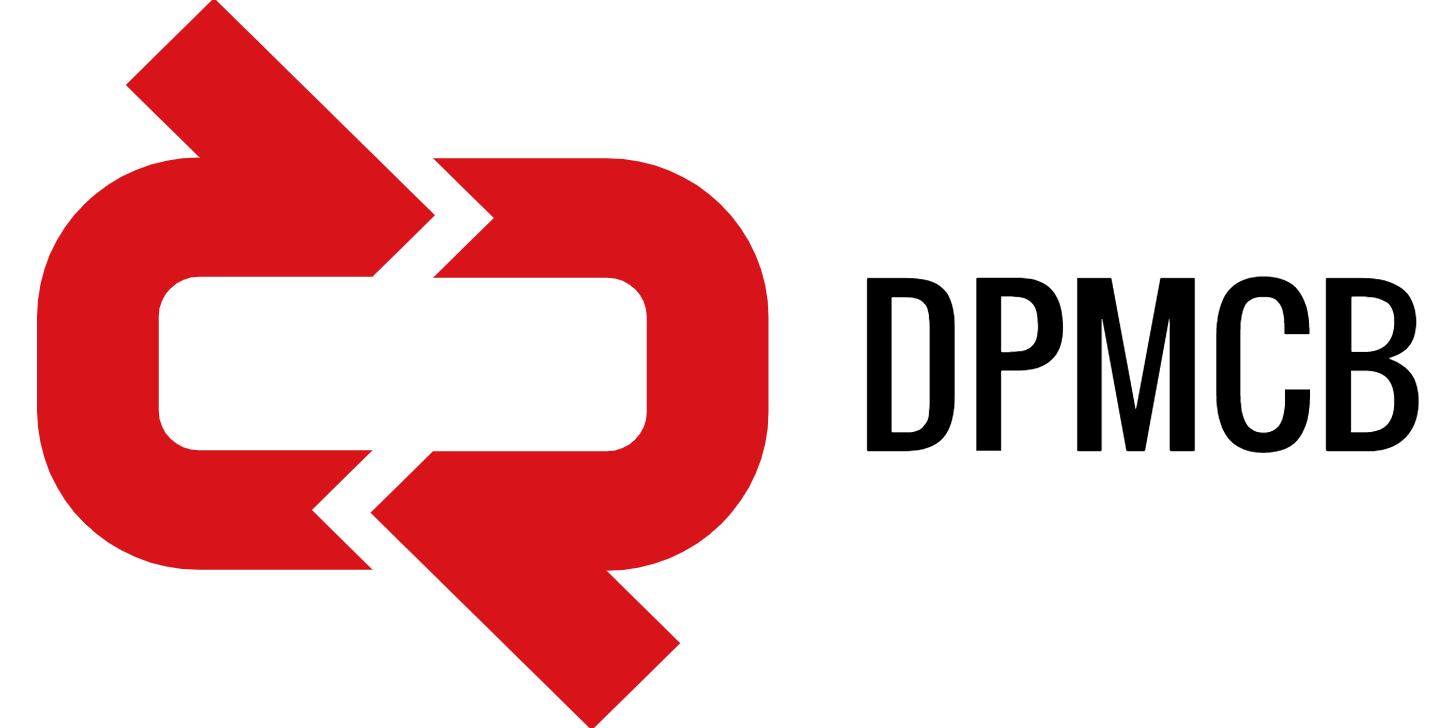 Zajišťuje přepravu v ČB – 24 linek
Obsluhuje 118 096 obyvatel
Zaměstnává 196 řidičů
Vozový park tvoří – 152 vozidel MHD
57 trolejbusových
95 autobusových
90% nízkopodlažních vozidel
208 km tvoří délka linek
394 zastávek
105 vozidel je vypraveno v ranní špičce
Analýza současného stavu
Nejlevnější základní jízdné
V roce 2019 nejvíce přepravených cestujících
výhodné tarify (důchodci, studenti, aj.)
Průzkum přesnosti spojů na zastávce U Koníčka
Pouze 25% spojů jelo přesně v ranní špičce
317 minut bylo celkové zpoždění všech linek v jednom směru v 1 den
Nejdelší zpoždění spoje bylo 14 minut – linky č. 5 a č. 6
Celkové denní hodnoty 
18 575,4 km 
2 232 spojů
958 741 Kč
Návrhy řešení
Zastávky na znamení
Nová točna okolo budovy Soudu
Rozšíření preference MHD
Nový pruh pro vozidla MHD
Jízdné
Informovanost
Řidiči MHD
Nový proces kontroly jízdného
Model č. 1
- 77 km 
+ 259 spojů 
958 709 Kč
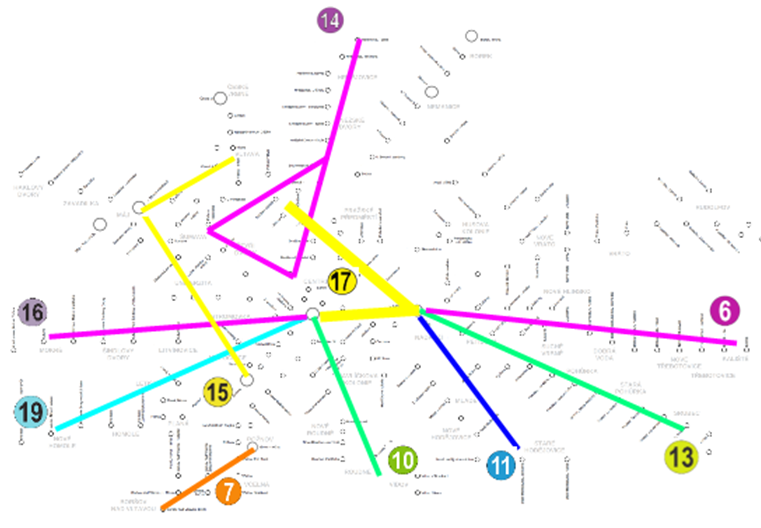 Model č. 2
Vychází z vícekriteriální metody WSA
Navazuje na předchozí model č. 1
Rozšiřuje noční dopravu v ČB
+ 495,1 km
+ 331 spojů 
982 158 Kč
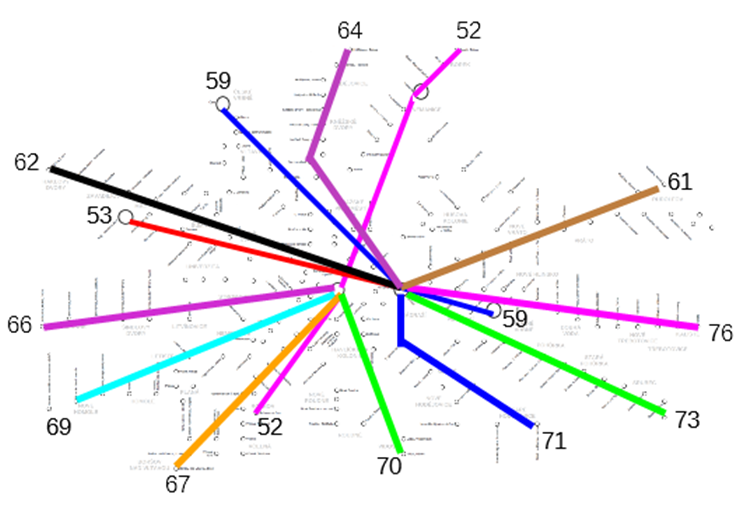 Závěr
Nové návrhy 
Zastávky na znamení
Nová točna autobusů kolem budovy Soudu
Model č. 1 – stejná ekonomická denní hodnota
Posílena trolejbusová doprava 
Zrušena linka č. 4
Autobusové linky obsluhují hlavně příměstské obce
Model č. 2 - noční doprava > + 23 449 Kč 
Návaznost na model č. 1
Maximalizace užitku cestujících
Doplňující dotazy vedoucího a oponenta práce
Je ekonomicky přijatelné u města ČB, nebo města podobné velikosti navrhovat 13 nočních linek?
1) Ako sa zmení čas prepravy obyvateľov z prímestských častí do centra podľa Vášho návrhu v modeli č. 1?
2) Na základe akej úvahy ste stanovili váhy pre kritériá pre výber variantu v modeli č. 2?
3) Zdôvodnite zavedenie 13 liniek nočnej prevádzky MHD v ČB.
4) Konzultovali ste Vaše návrhy (model č. 1 a 2) s DPMČB?
Děkuji za pozornost